Unit 7　Know Our World
Body Language
WWW.PPT818.COM
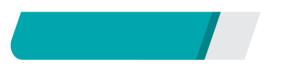 课前自主预习
Lesson 40　Body Language
欢迎；迎接
European	   Europe
kiss		 kisses
脸颊；脸蛋
nod		 nodding
Lesson 40　Body Language
翘拇指
polite		 politely
嘴唇
粗鲁的；粗野的
n．意大利人；意大利语 adj.意大利(人)的
Lesson 40　Body Language
互相问候
肢体语言
挥手告别
shake hands
point to
all around the world
Lesson 40　Body Language
another 	way 		to 	     show
it’s 	         rude
Lesson 40　Body Language
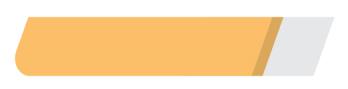 课堂互动探究
词汇点睛
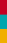 ● 	European n．& adj. 欧洲人；欧洲(人)的
[观察] In some European countries, people kiss each other on both cheeks.在一些欧洲国家，人们互相亲吻双颊。
France is a European country.法国是一个欧洲国家。
Lesson 40　Body Language
[拓展] (1)European 用作形容词时，可译为“欧洲的”，还可译为“欧洲人的”。该单词虽然是以________字母开头，但读音是以________音素开头，故前面用不定冠词时，要用________而不用an。
(2)European还可用作名词，意为“欧洲人”，其复数形式为Europeans。
元音
辅音
a
Lesson 40　Body Language
活学活用
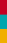 根据汉语意思完成句子
德国是一个欧洲国家。
Germany is a ________ country.
European
Lesson 40　Body Language
句型透视
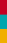 ●1　In China and abroad, people sometimes communicate without speaking.在中国和外国，人们有时不用语言交流。
[探究] without意为“无；没有”，作介词，后接名词、代词或________。
动名词
[拓展] without有时可以和if引导的条件状语从句转换。例如：
We can't finish the work without your help.＝We can't finish the work if you don't help us.没有你的帮助，我们就不能完成这项工作。
Lesson 40　Body Language
活学活用
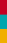 1．2017·孝感—Reading is a good way to spend the time on the plane.
       —That's true. I never go travelling ________ a book.
       A. without　　	B. from
       C. on  		  D. about
A
【解析】考查介词辨析。without意为“无，没有”；from意为“从”；on意为“在……上”；about意为“关于，大约”。句意：“读书是在飞机上消磨时间的好办法。”“对。我旅行从来没有不带书的时候。”故选A。
Lesson 40　Body Language
句型透视
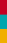 ●2　Try it, and you'll see！试试看，你就明白了！
[探究] “祈使句，and＋简单句”意为“……， 那么……就会(能)……”。简单句中的时态是____________。
一般将来时
[拓展] “祈使句，or＋简单句”意为“……，否则……就不会(能)……”。例如：
Study hard, or you'll not get good grades.
努力学习，否则你不会取得好成绩。
Lesson 40　Body Language
活学活用
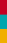 2．Victoria, hurry up! ________ we can't arrive there on time.
       A. Or　　　	B. So
       C. But  		D. And
A